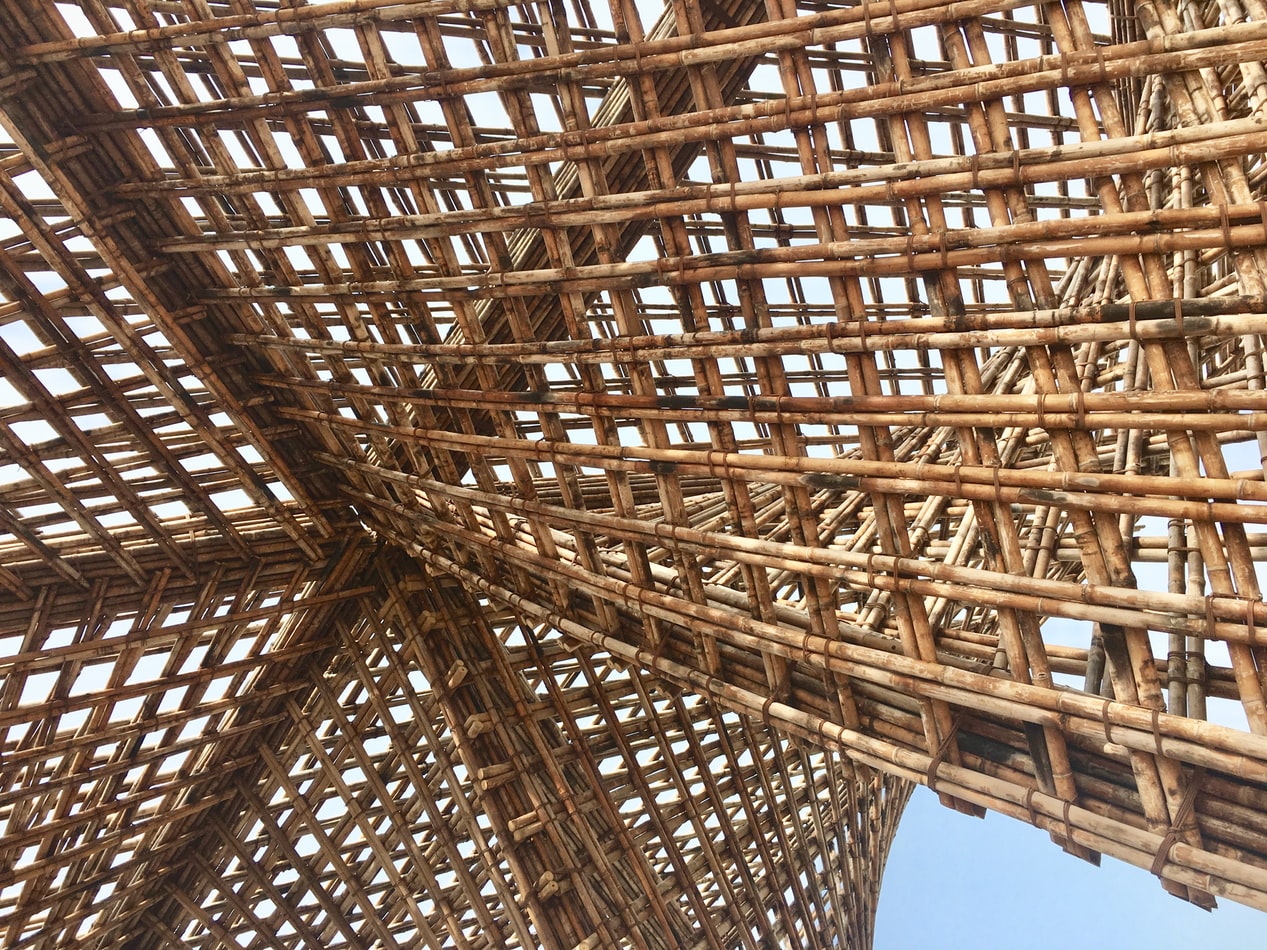 LERNEINHEIT 3:
Lektion 7
Wärmedämmstoffe
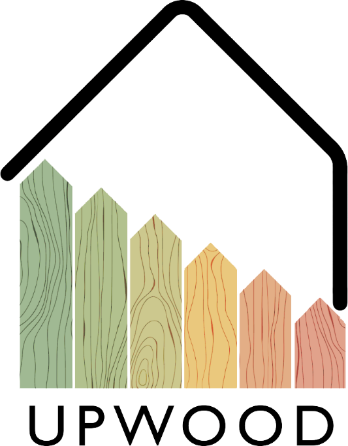 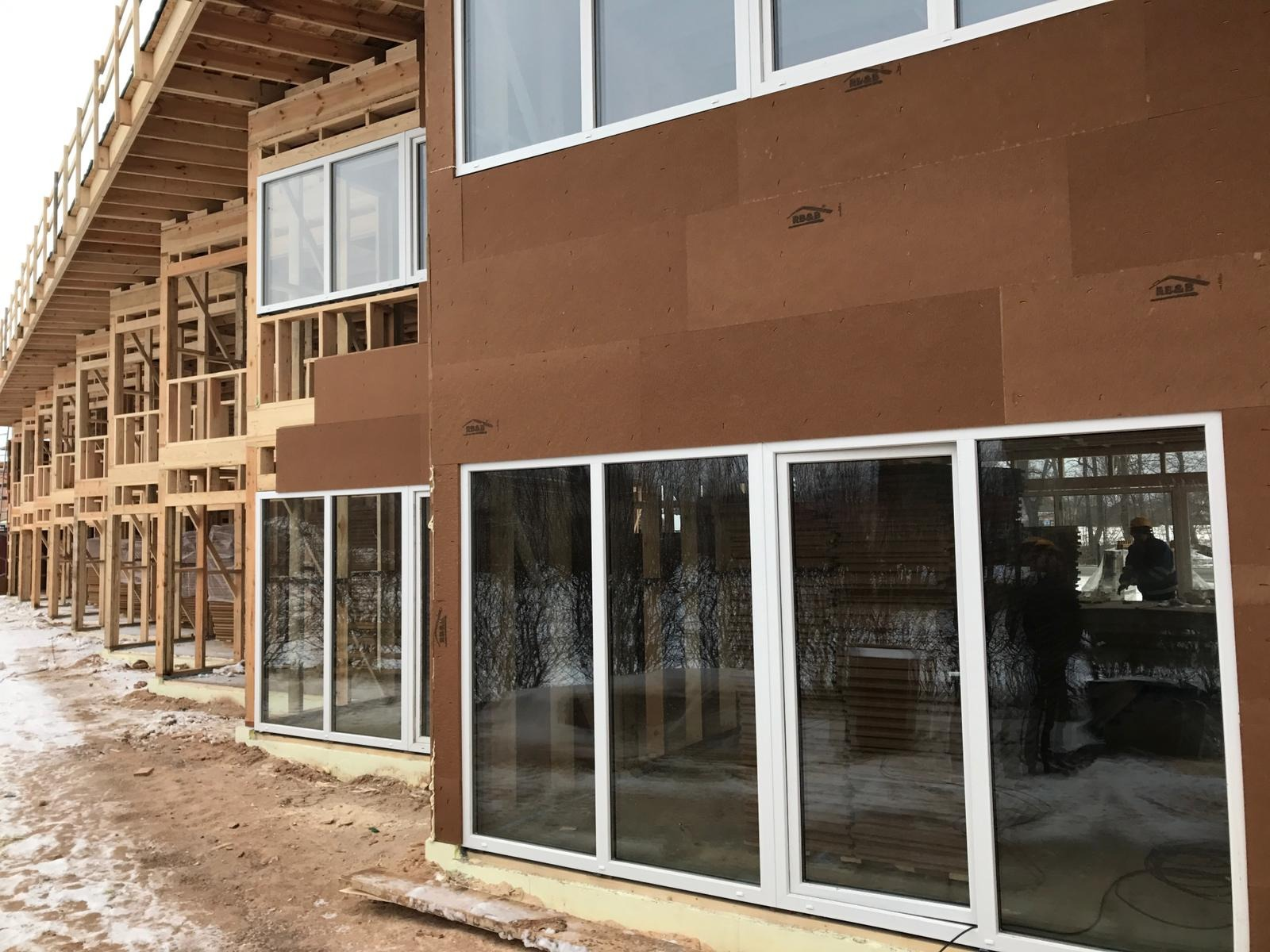 LEKTION 7: Wärmedämmstoffe
Präsentations-übersicht
THEMEN
Vorstellung von Wärmedämmstoffeigenschaften
Warum Wärmedämmung notwendig ist
Materialien, die auf dem Dämmstoffmarkt verfügbar sind
Gängige Dämmstoffe, „K“-Werte, Vor- und Nachteile
Beispiele aus der Praxis
2
Wärmedämm-materialien
LEKTION 7: Wärmedämmstoffe
Die Wärmeleitfähigkeit (k-Wert) ist ein Maß für die Fähigkeit eines Materials, Wärme durch seine Masse zu leiten.
Die Wärmeleitfähigkeit „λ“ ist definiert als die Wärmemenge (in kcal), die in einer Stunde durch 1 m² Material mit einer Stärke von 1 m geleitet wird, wenn der Temperaturabfall durch das Material unter Bedingungen eines konstanten Wärmeflusses 1°C beträgt. 
Der Wärmedurchgangskoeffizient (U) ist der Kehrwert des k-Wertes (1/k).
Der Wärmedurchgangswiderstand (R-Wert) ist vereinfacht ausgedrückt der Widerstand, den ein bestimmtes Material dem Wärmestrom entgegensetzt.
Der Wärmedurchgangskoeffizient (U) ist der Gesamtkoeffizient des Wärmedurchgangs für einen beliebigen Abschnitt eines Materials oder eines Materialverbunds.
BEGRIFFSDEFINITIONEN
3
Vorteile der Wärmedämmung in Gebäuden
Reduziert die Wärmeübertragung durch Gebäudewände
Reduktion der CO2-Emissionen
Energieeffizienz durch Wärmedämmung
Widerstandsfähigere und langlebigere Gebäude
Positive Wirkung auf die menschliche Gesundheit
Positive Wirkung auf Umwelt und Ökobilanz
Unterstützt die Schalldämmung
Beitrag zur Volks- und Familienökonomie
LEKTION 7: Wärmedämmstoffe
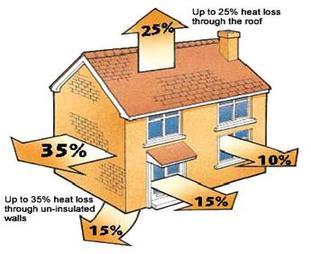 4
LEKTION 7: Wärmedämmstoffe
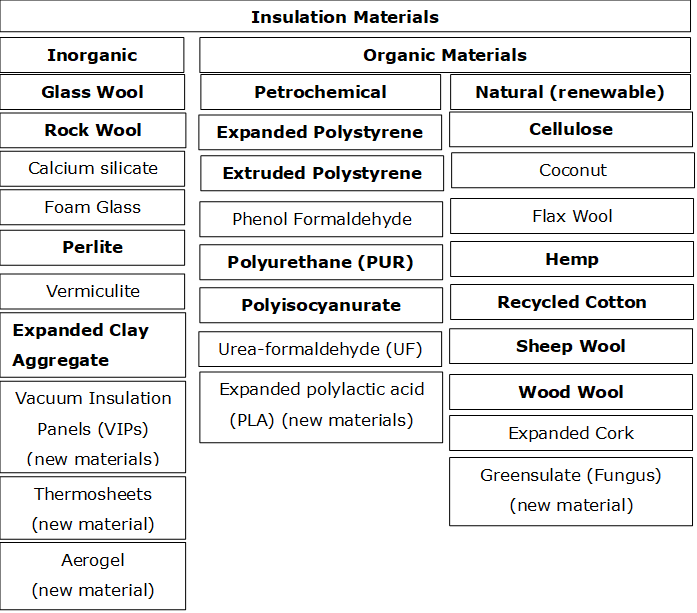 Auf dem Dämmstoffmarkt verfügbare Materialien
5
Anwendung der Materialien (1)
6
LEKTION 7: Wärmedämmstoffe
Anwendung der Materialien (2)
7
Ökonomische Stärke der Wärmedämmung
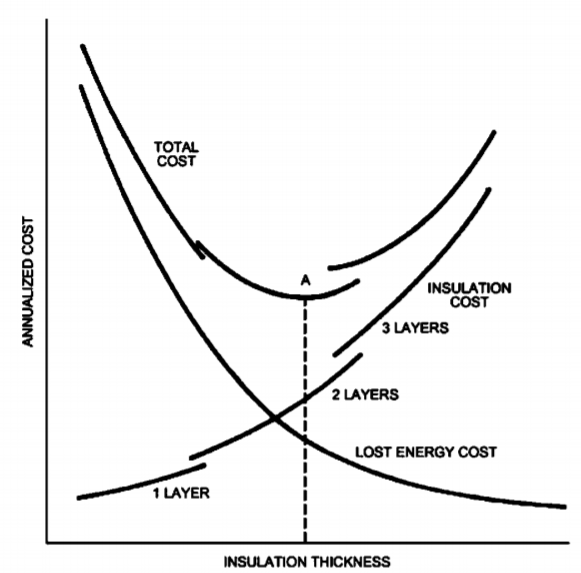 LEKTION 7: Wärmedämmstoffe
8
Fehler in Wärmedämmsystemen
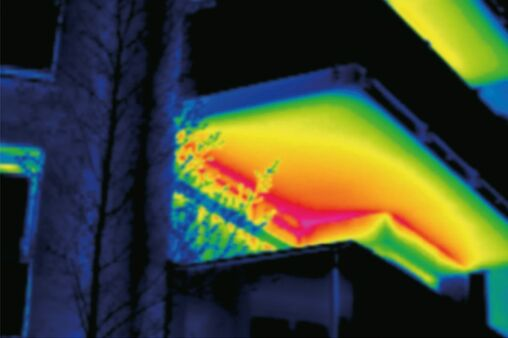 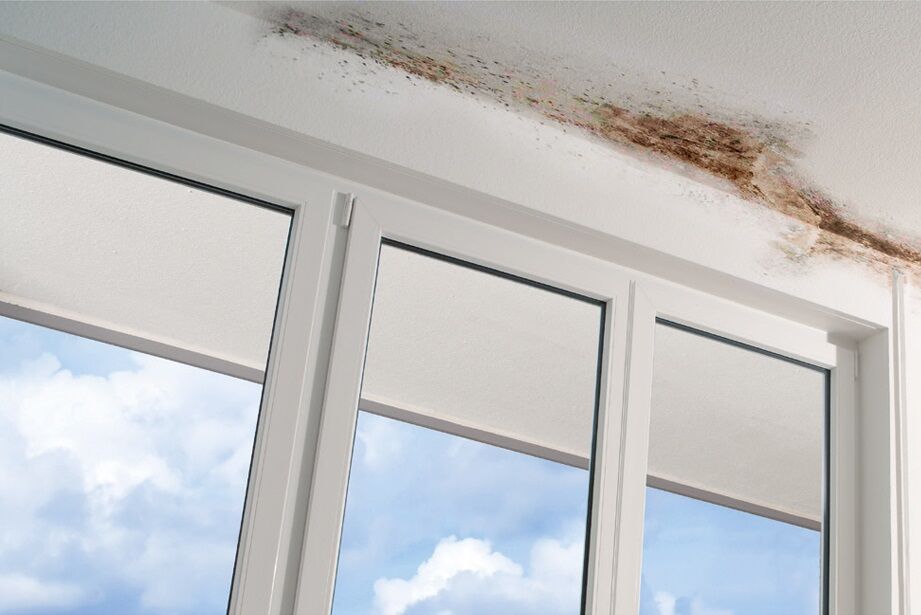 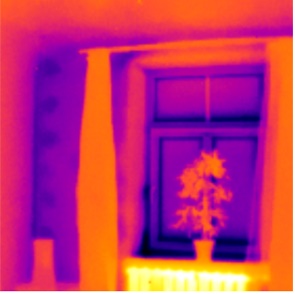 9
Integrierte Wärmebrücken - Wärmedämmungsfehler werden in der Planungsphase gemacht
Eine Wärmebrücke entsteht, wenn eine Lücke zwischen Materialien und Strukturoberflächen besteht.
LEKTION 7: Wärmedämmstoffe
9
LEKTION 7: Wärmedämmstoffe
Grenzen
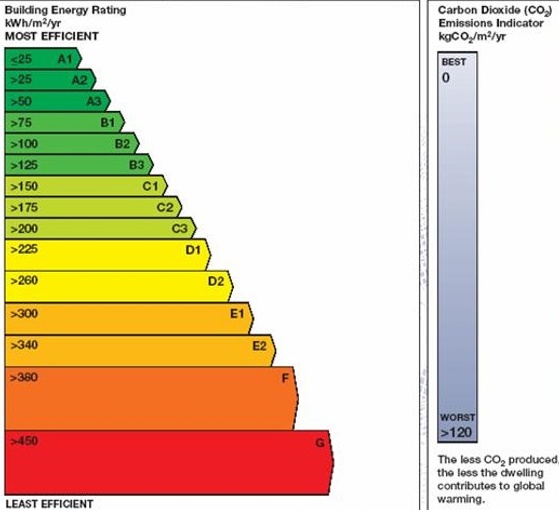 Der Passivhaus-Energiegrenzwert von 15 kWh/(m²a) zum Heizen bezieht sich typischerweise auf eine Heizlast von 10W/m² in typischen mitteleuropäischen Klimazonen, soll jedoch nur als grober Richtwert dienen, der je nach klimatischen Bedingungen variieren kann: in Stockholm kann ein Haus mit einer Heizlast von 10 W/m² eher 20 kWh/(m² Jahr) verbrauchen; in Rom können es nur 10kWh/(m²Jahr) sein.

Als kostengünstiger und einfacher und schnell umsetzbarer Standard erwies sich das Niedrigenergiehaus (NEH). Niedrigenergiehäuser haben einen Jahresheizbedarf von weniger als 70 kWh/(m²a) bezogen auf die Wohnfläche.
10
LEKTION 7: Wärmedämmstoffe
Quellen
5.	Ing dep (2017) Termiskie tilti (Thermal bridges). In Latvian. Accs. http://www.ingdep.lv/lv/termiskie-tilti
6.	Saint Gobain Isover (2020) What is a termal bridge? Accs. https://www.isover.com/what-thermal-bridge
7.	ASHRAE (2013)  Handbook: Fundamentals, I-P Edition. ISBN 978-1-936504-46-6 or ISSN 1523-7230
8.	Engineering tool box. Thermal Conductivity of some selected Materials and Gases. Accs. https://www.engineeringtoolbox.com/thermal-conductivity-d_429.html
Passipedia (2019) Heating load in Passive Houses. Accs. https://www.passipedia.org/basics/building_physics_-_basics/heating_load
Dylewski R. and Adamczyk J. (2011) Economic and environmental benefits of thermal insulation of building external walls. Building and Environment, Vol.46, Issue 12, December 2011, Pages 2615-2623
Building energy rating Ireland (2011) BER Certs. Accs. http://www.buildingenergyireland.ie/BERCerts.htm
JOURNALS UND PUBLIKATIONEN
1.	Steico Steico.com
2.	Benjamin Durakovic, Gökhan Yildiz, Mohamed E Yahia (2020) Comparative Performance Evaluation of Conventional and Renewable Thermal Insulation Materials Used in Building Envelope. ISSN 1330-3651 (Print), ISSN 1848-6339 (Online). Accs: https://hrcak.srce.hr/file/340548 DOI: https://doi.org/10.17559/TV-20171228212943
3.	Climat technology centre & network (2021) Building envelope thermal insulation. Accs. https://www.ctc-n.org/technologies/building-envelope-thermal-insulation
4.	Energy gov (2020) Types of Insulation. Accs. https://www.energy.gov/energysaver/weatherize/insulation/types-insulation
11